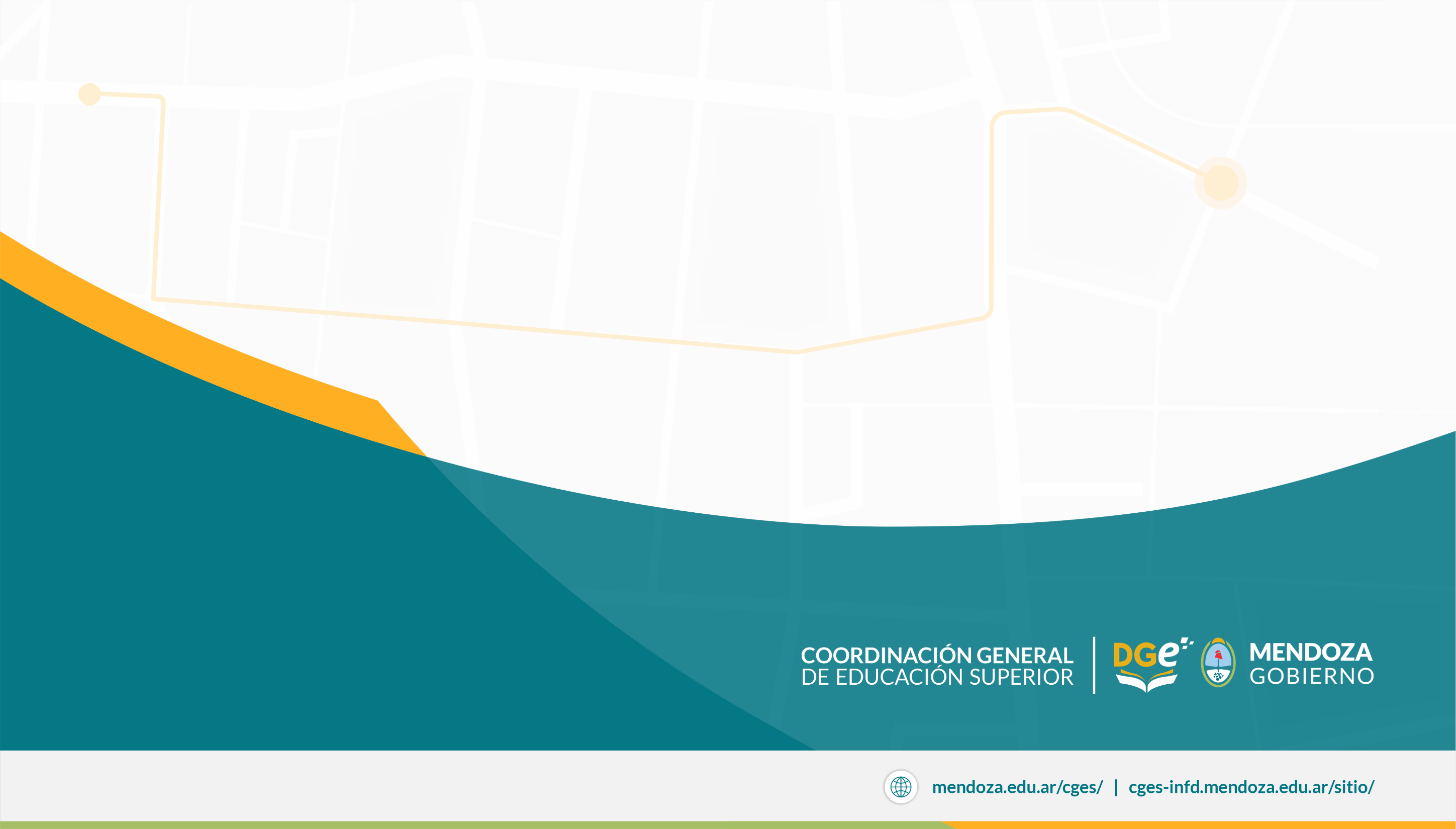 BECAS PROGRESAR
RENZO VALVERDE 

COORDINADOR PROVINCIAL DEL POLITICAS ESTUDIANTILES
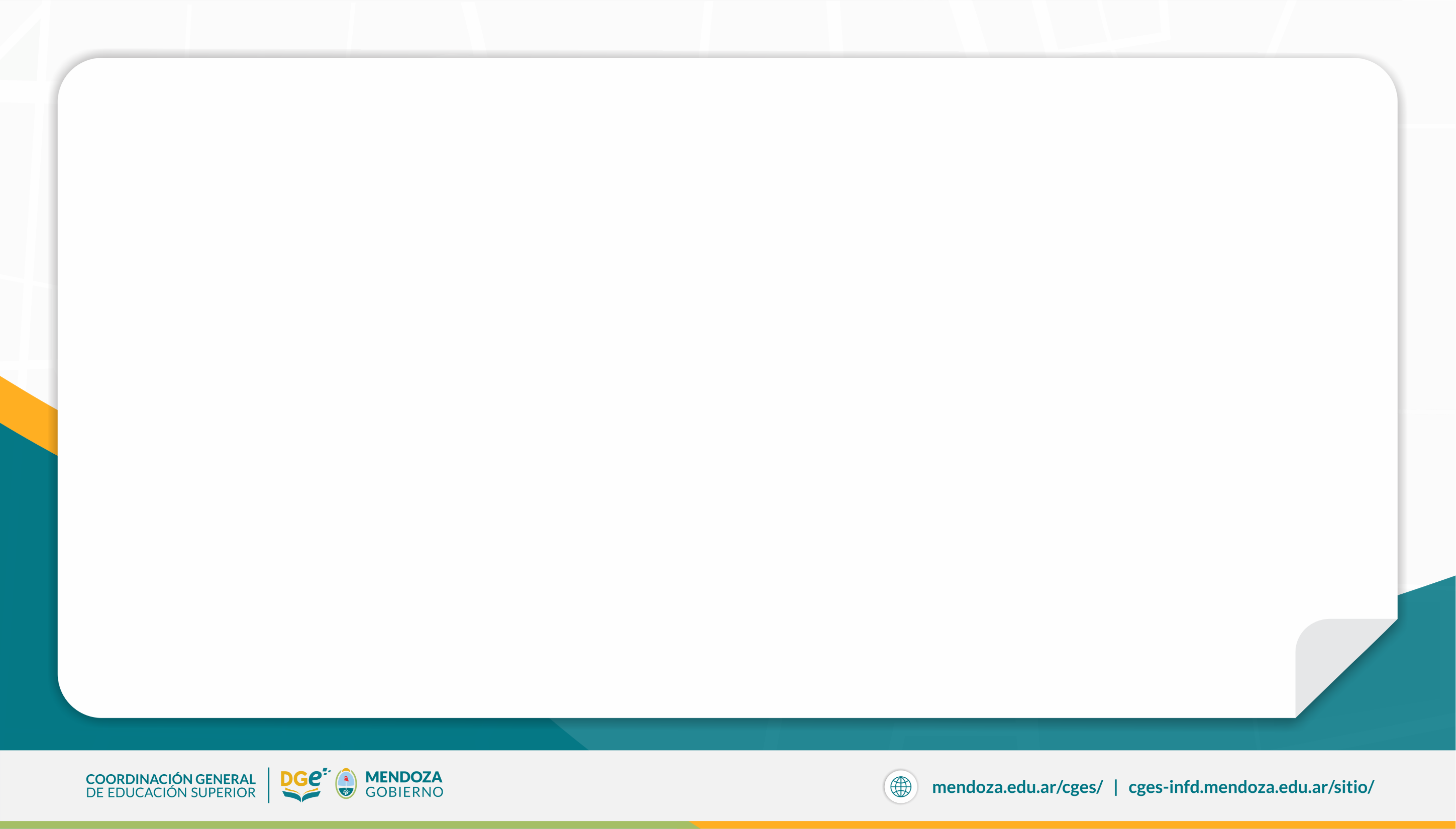 ¿Qué son las Becas Progresar?
Es un programa educativo lanzado por el Ministerio de Educación junto a la Administración Nacional de la Seguridad Social (ANSES) como una forma de ayudar a cierto grupo de jóvenes impulsando su vuelta a estudiar o a seguir estudiando y a elegir ciertas carreras estratégicas a cambio de recibir una ayuda económica.
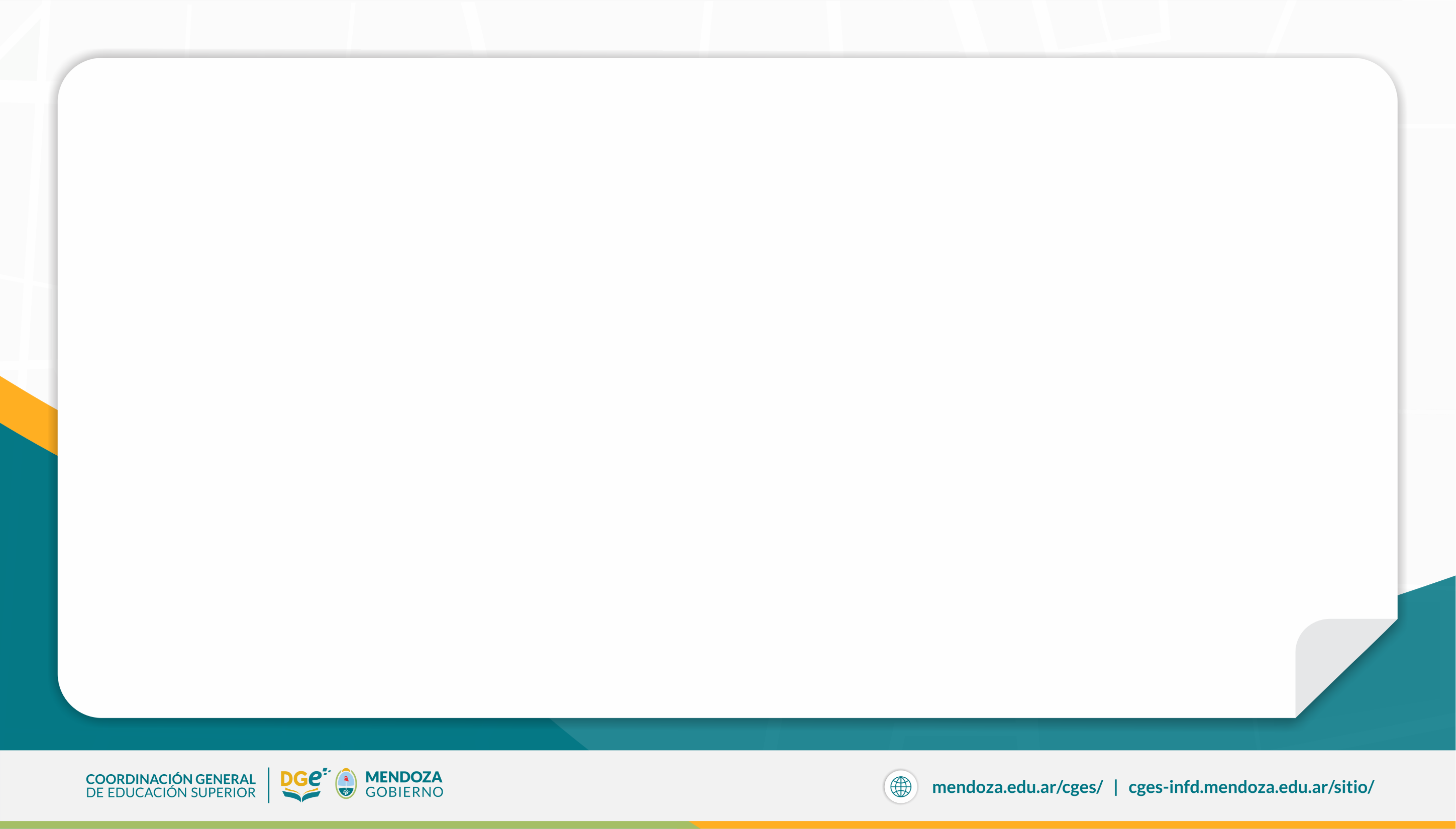 Requisitos para percibirla
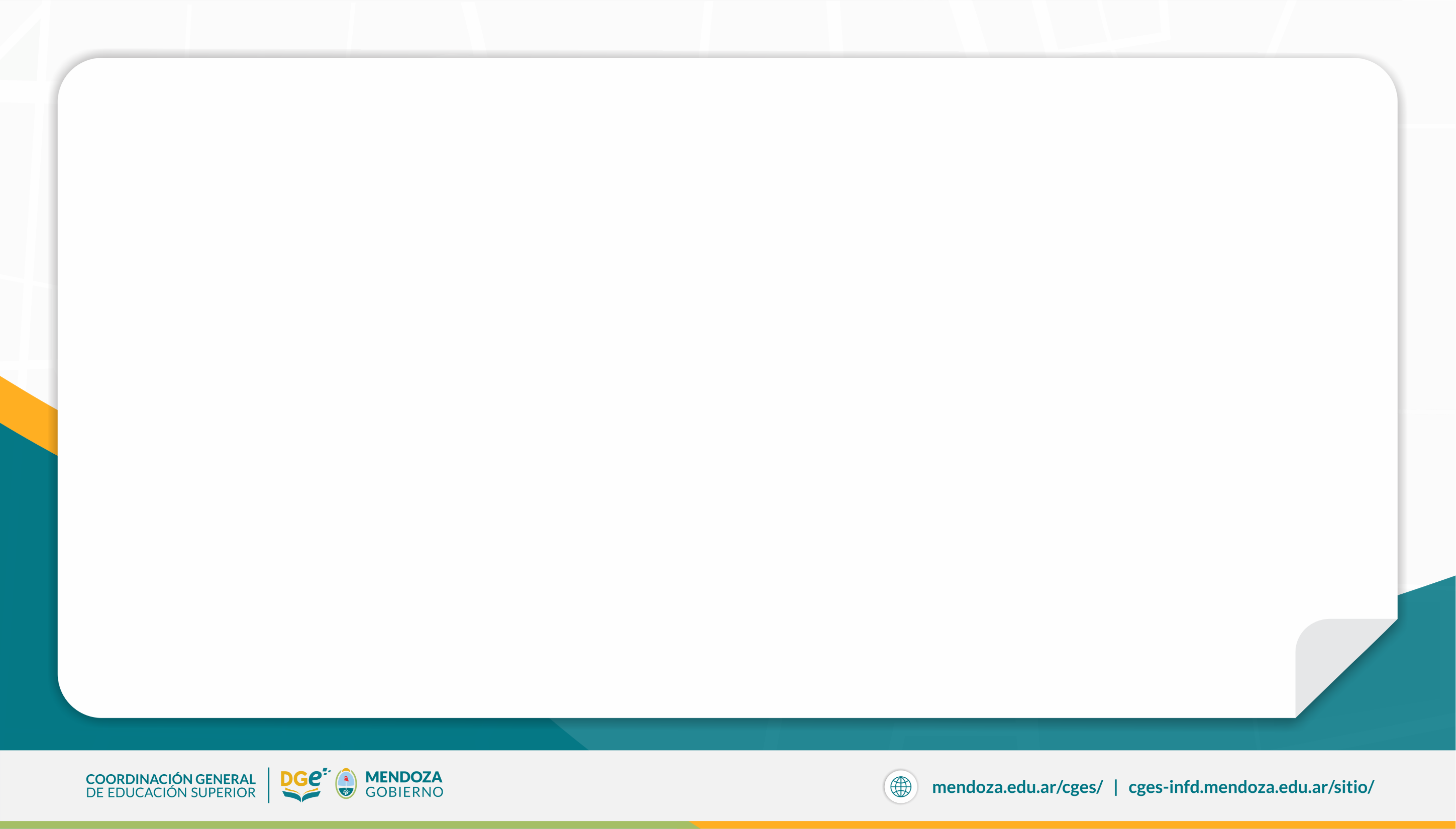 Ser argentina/o nativa/o; naturalizada/o o extranjera/o, con residencia legal de cinco (5) años en el país y contar con DNI.

Ser alumna/o regular de una institución educativa.

Tener entre diecisiete (17) y veinticuatro (24) años de edad cumplidos.

Estudiantes avanzadas/os en la carrera, hasta treinta (30) años cumplidos.

Estudiantes de enfermería sin límite de edad.

Se extiende hasta 35 años de edad a las personas con hijas/os a cargo menores de 18 años pertenecientes a hogares monoparentales.
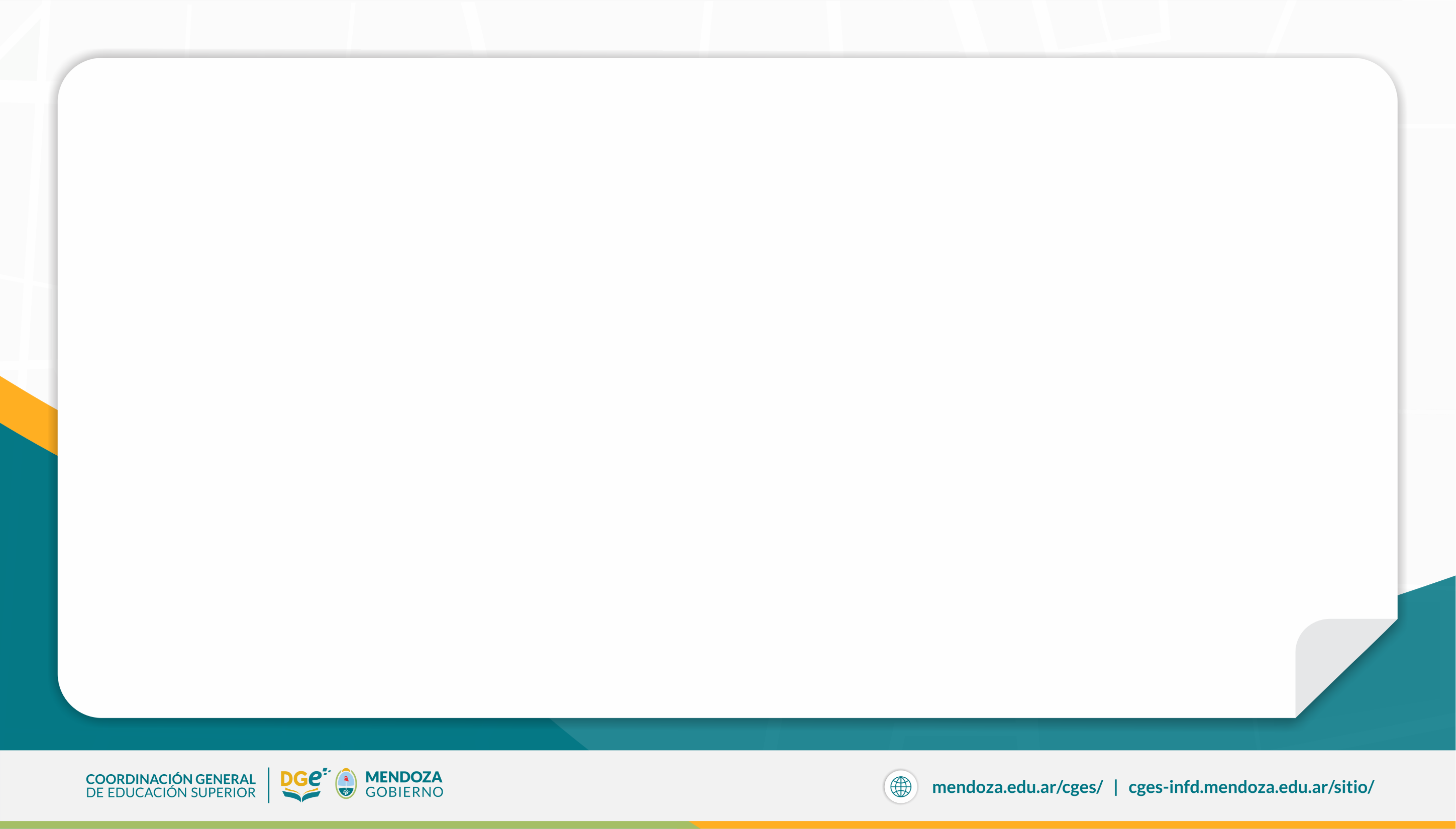 Quedan exceptuadas/os del límite de edad las personas trans, pertenecientes a pueblos indígenas, con discapacidad o refugiadas.



Los ingresos de la/el joven y los de su grupo familiar no deberán ser superiores a tres (3) Salarios Mínimos, Vitales y Móviles (SMVM), a excepción de que los y las jóvenes solicitantes sean titulares de una pensión no contributiva por invalidez otorgada en el marco del artículo 9° de la Ley N° 13.478.
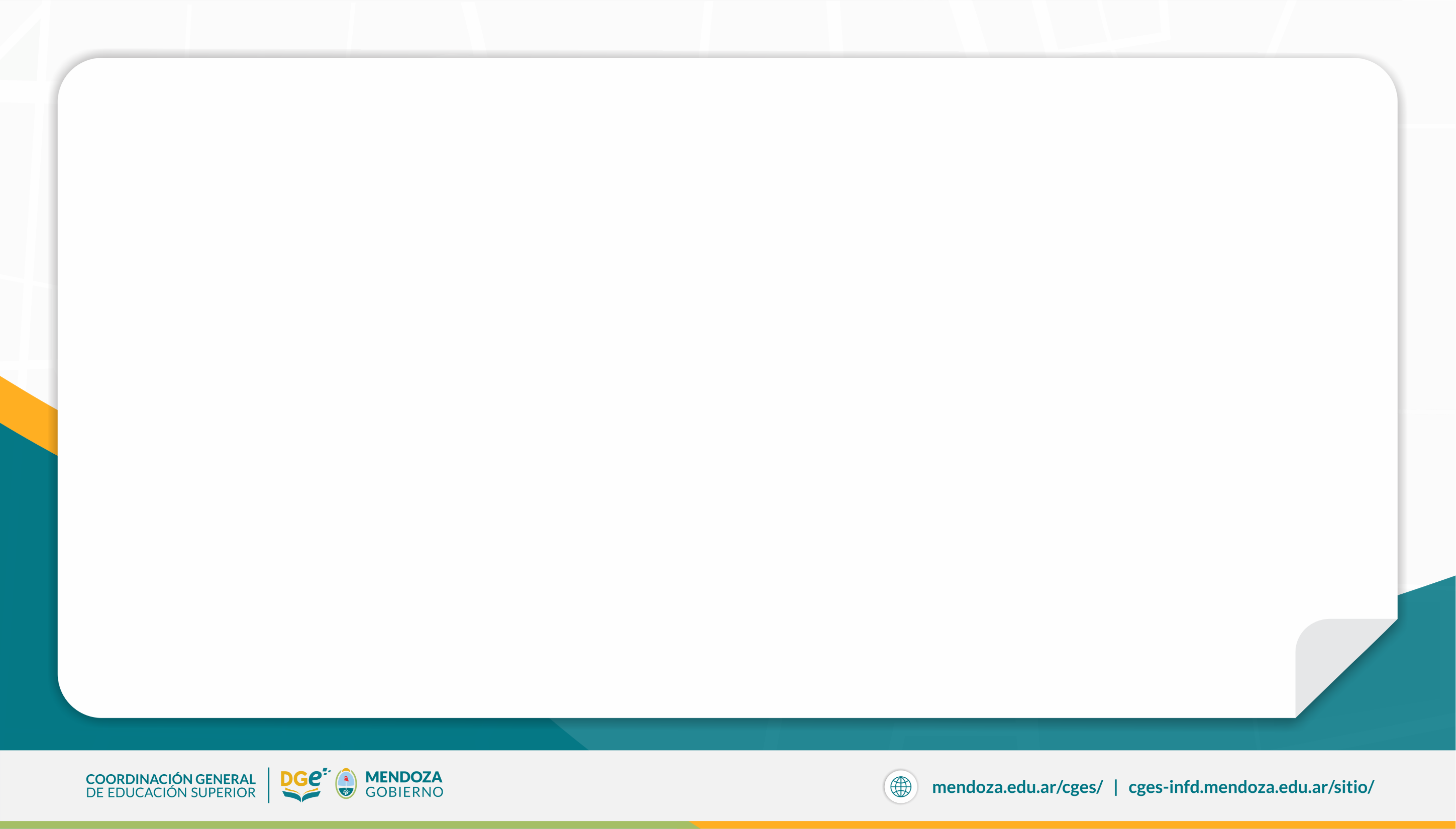 ¿Cómo se calculan los 3 salarios mínimos vitales y móviles?
Las remuneraciones brutas de los/as trabajadores/as en relación de dependencia registrados.
La asignación Familiar por Maternidad o Maternidad Down, con exclusión de las horas extras.
El plus por zona desfavorable y el sueldo anual complementario.
Las rentas de referencia de los trabajadores/as autónomos/as y monotributistas.
Los haberes de jubilación y pensión, al monto de la presentación por Desempleo y las sumas brutas originadas en Prestaciones Contributivas o No contributivas, de cualquier índole.
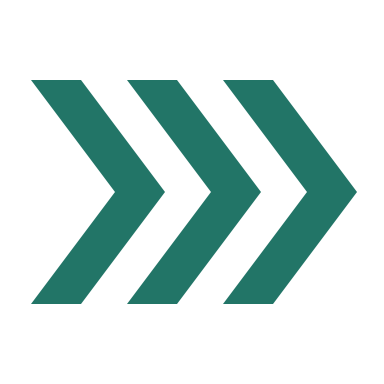 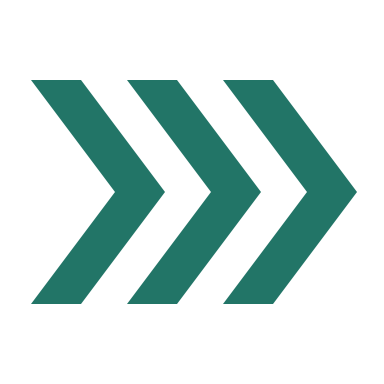 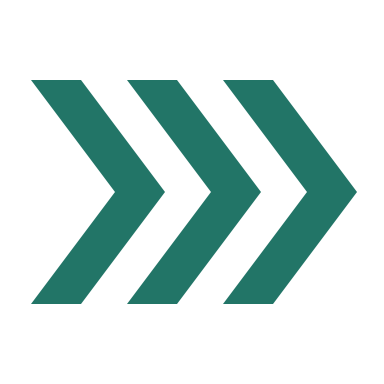 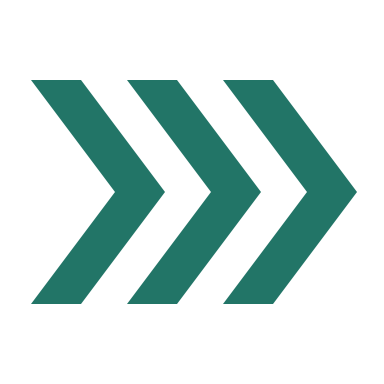 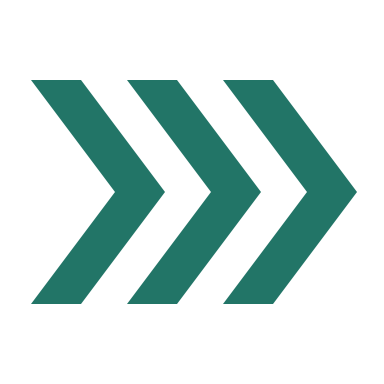 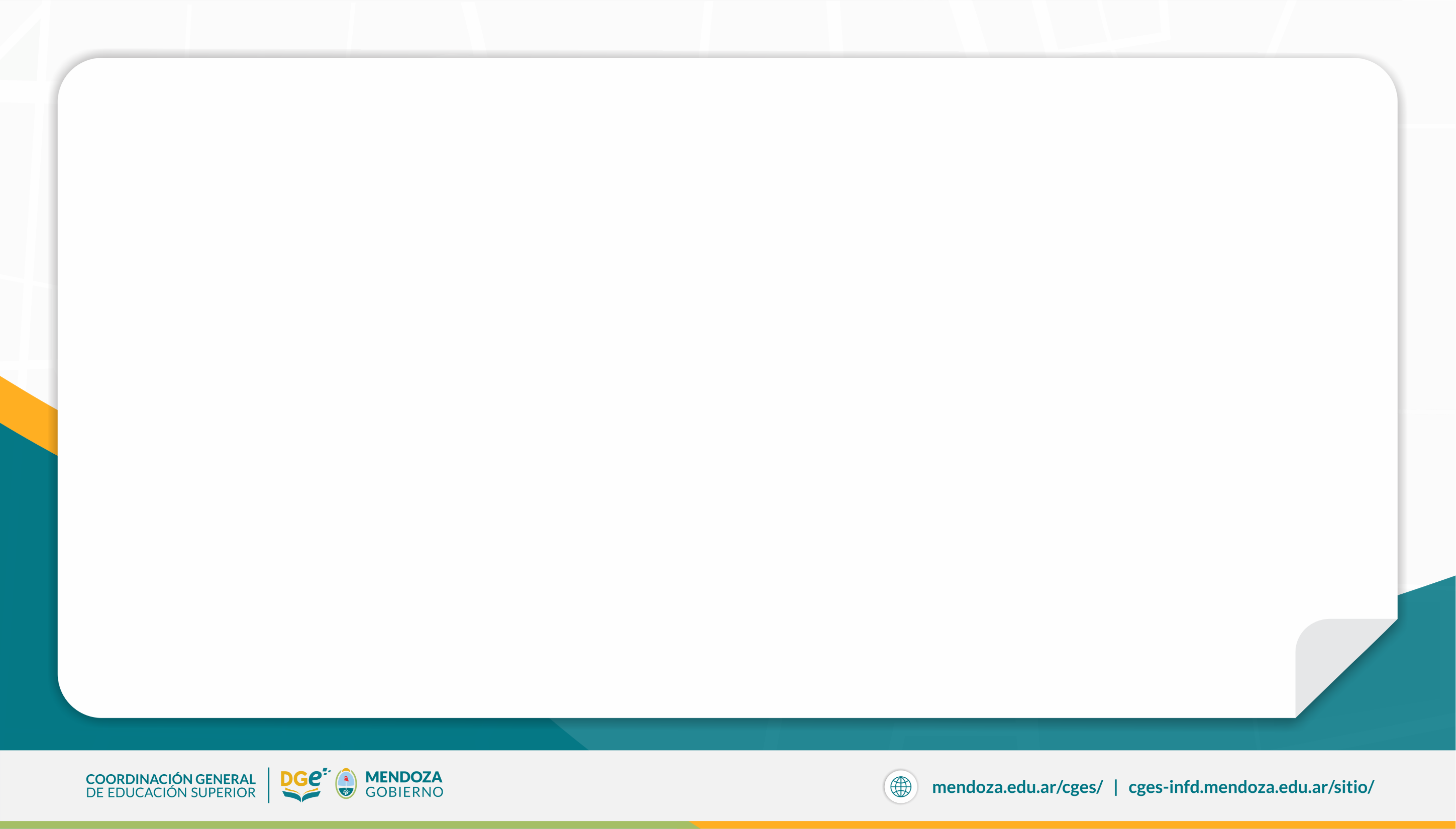 CUANDO Y COMO INSCRIBIRME
En "1. DATOS PERSONALES” completá tu información y hacé click en "ACTUALIZAR DATOS".
Luego, hace click en "2. ENCUESTA", presioná el logo "Encuesta", completá tu información y hacé click en "finalizá la encuesta".
Por último, en "3. DATOS ACADÉMICOS", elegí tu línea de BECA correspondiente, completá el formulario y "finalizá la inscripción".Se registrará tu solicitud una vez finalizados estos 3 pasos.
Tiempo de inscripción: Desde el 1 de Marzo hasta 30 de Abril
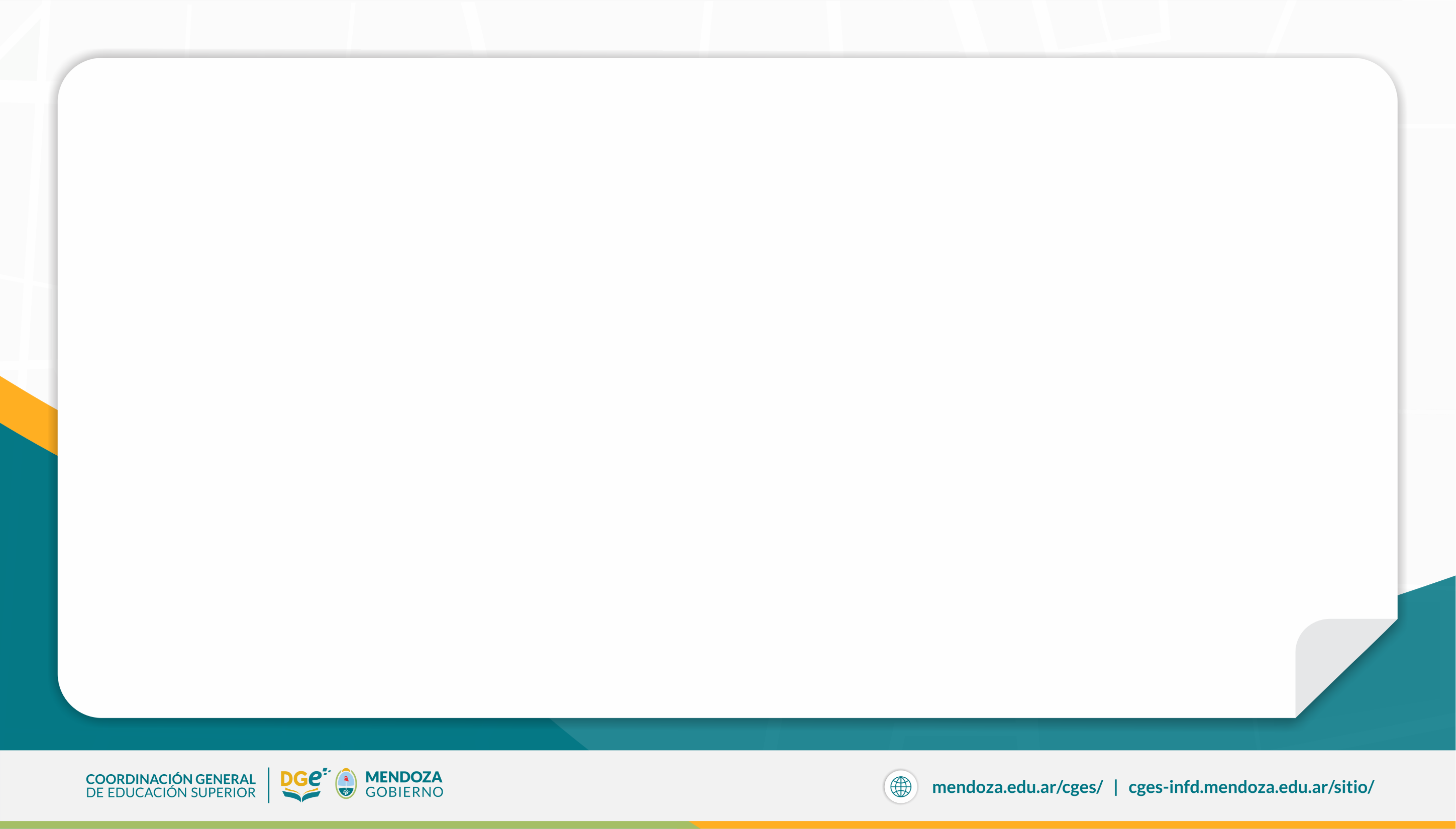 ¿Hay algún requisito particular para personas pertenecientes a comunidades indígenas y/o pueblos originarios?
Se deberá acreditar tal condición mediante la correspondiente Nota Aval, firmada por una autoridad indígena que manifieste que el postulante pertenece a un pueblo originario. 


 De no ser posible, por cuestiones de distancia, deberá presentar la Nota Aval firmada por un representante del Consejo de Participación Indígena (CPI) o del Consejo Educativo Autónomo de Pueblos Indígenas (CEAPI).


 Dadas las características particulares del año 2021 vinculadas con la pandemia del COVID 19 se aceptarán notas de autorreconocimiento firmadas por el/la alumno/a perteneciente a un pueblo indígena y/u originario.
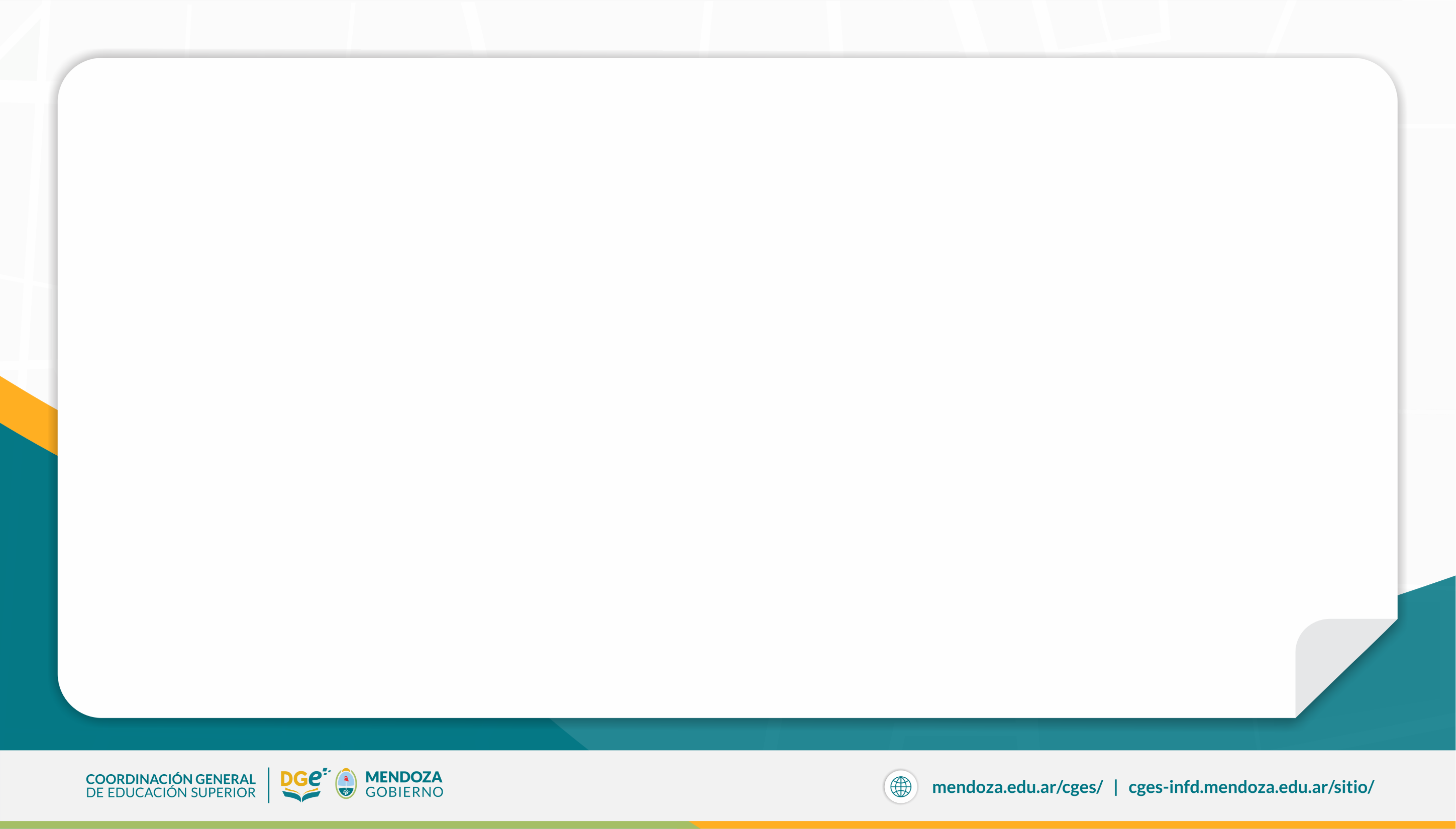 REQUISITOS ACADEMICOS
El requisito de aprobación del 50% de las materias.



 Acreditar su condición de alumno/a regular y/o tener aprobadas al menos 2 (dos) materias en el ciclo lectivo 2021.
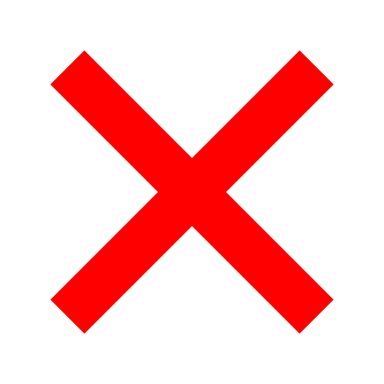 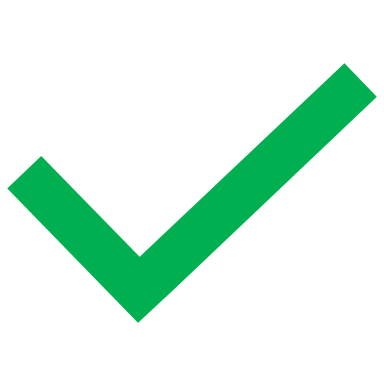 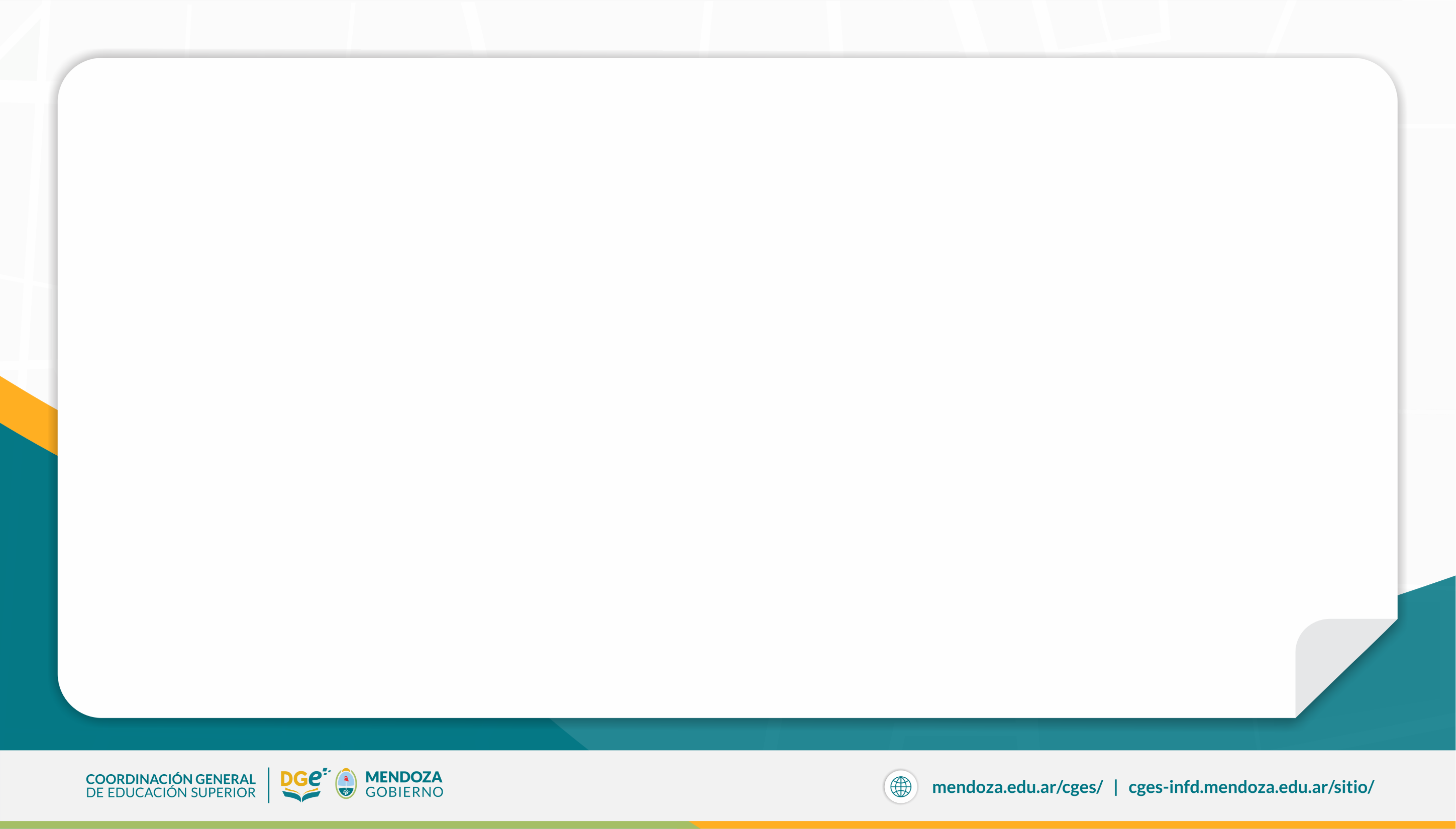 A. Si hubiera finalizado una carrera de grado, profesorado o tecnicatura.B. Recibiera u obtuviera otra beca de estudios por parte del Estado, Institución u Organización Pública o Privada, con o sin fines de lucro, entendiéndose por tales a cualquier sistema de transferencias dinerarias directas con excepción de la Asignación Universal por Hijo (AUH).
C. Se encontrara el/la aspirante a obtener la beca o cualquier miembro de su grupo familiar inscripto en el Régimen de Impuesto a las Ganancias.
¿Cuáles son las causales por las cuales puedo quedar excluido/a de la obtención de la beca?
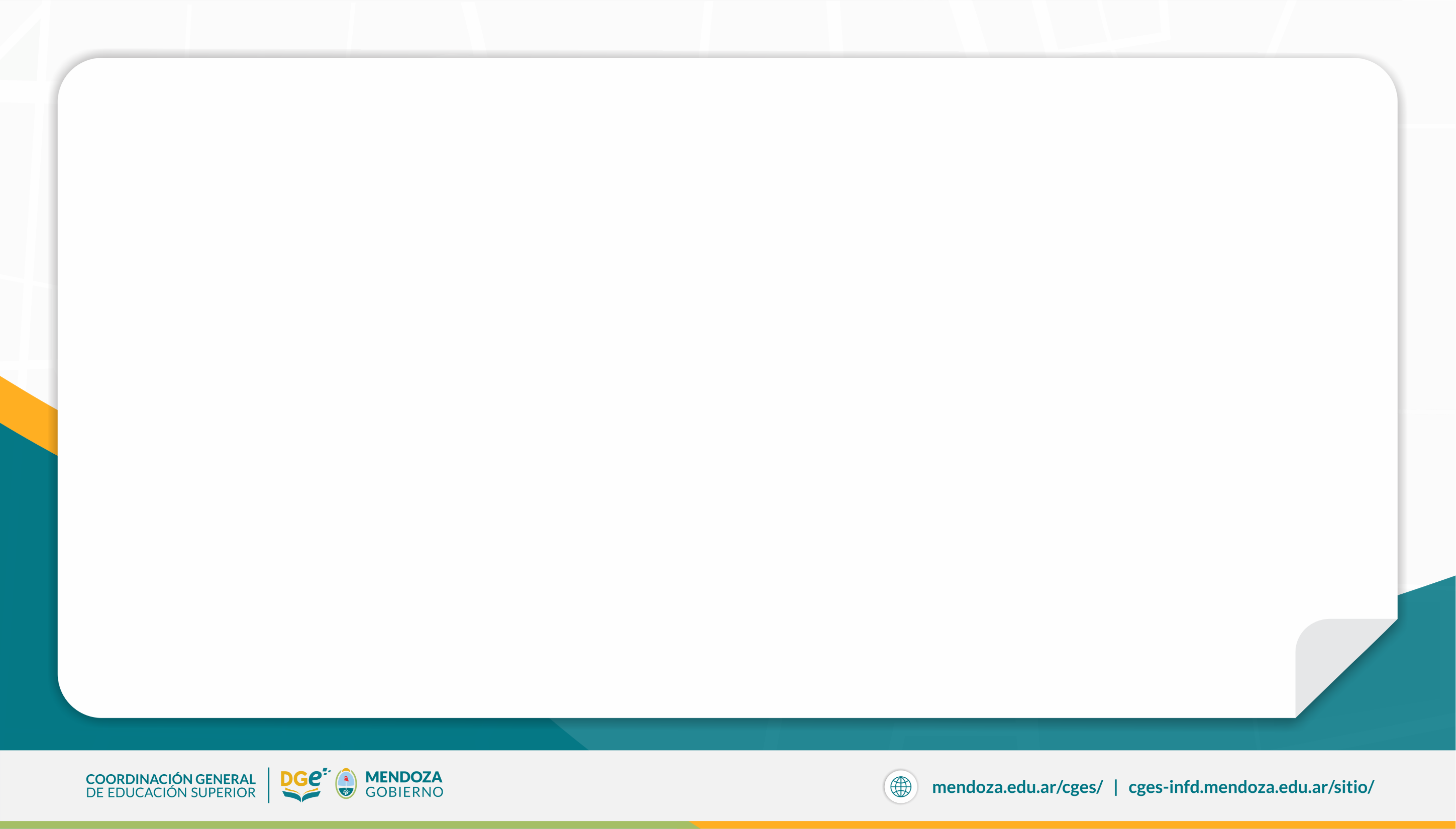 D. Le restara para la finalización de la carrera cursar DOS (2) o menos materias al momento de la primera inscripción al PROGRAMA y, menos de DOS (2) materias para el caso de los/as becarios/as que hubieran sido becarios/as con anterioridad.

F. Si adeudara sólo exámenes finales y/o la realización de tesis o prácticas profesionales.

G. No cumpliera con las demás condiciones establecidas en el Reglamento.

H. Estuviera excedido DOS (2) años o más en el tiempo de duración de la carrera, según el correspondiente plan de estudios.
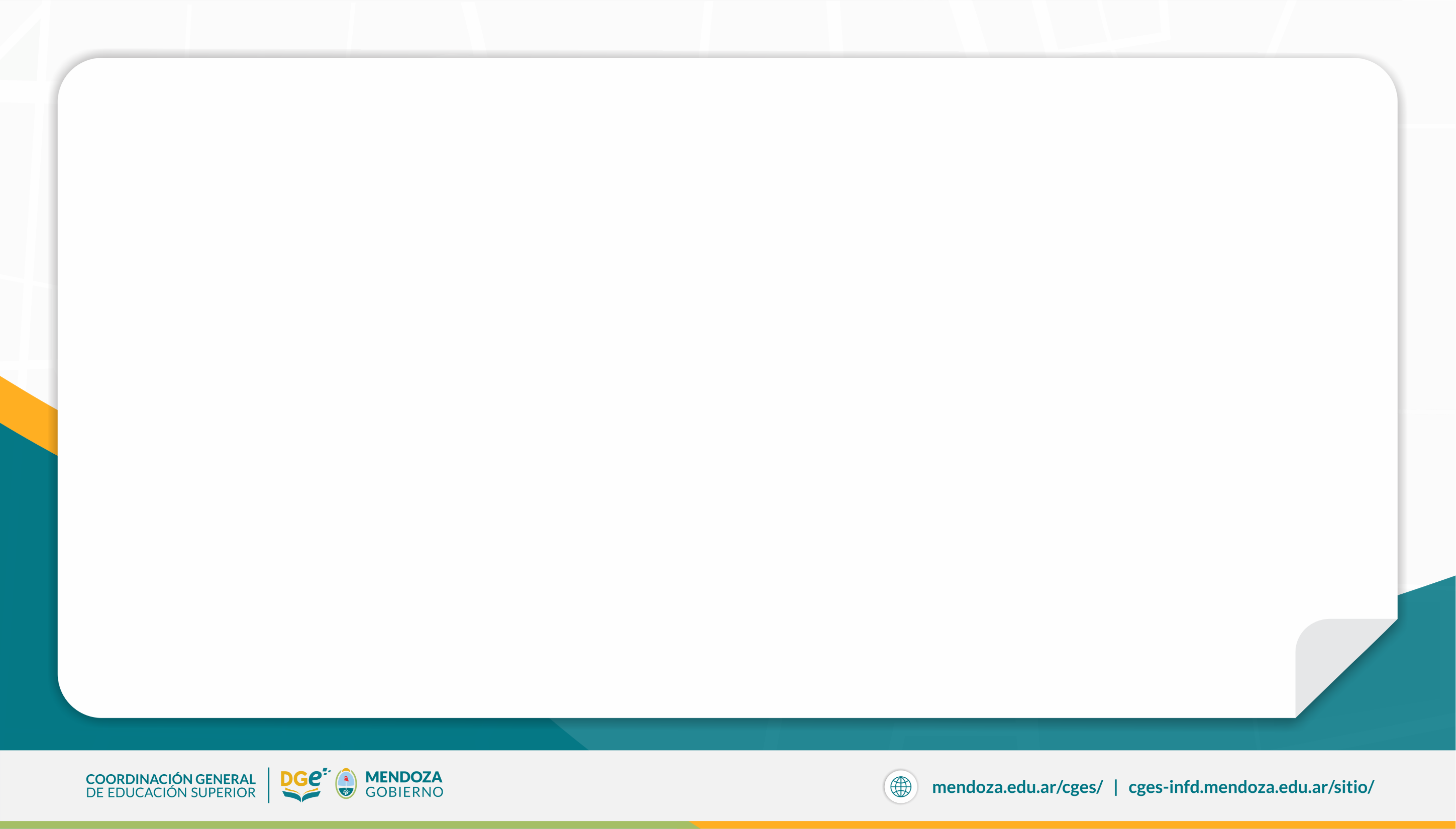 ¿Cuál es la responsabilidad de mi institución?
Certificar los datos académicos de los alumnos/as aspirantes a obtener la beca educativa, conforme el procedimiento establecido por el órgano de aplicación.

Tener la oferta y planes de estudio actualizados.

Informar de los mismos en tiempo y forma, a través de los canales establecidos por parte del MINISTERIO DE EDUCACIÓN. Esto así atento a que las carreras y cursos que estén disponibles durante la etapa de convocatoria serán exclusivamente las/los que hayan sido informadas/os por los Institutos y Universidades respectivamente.
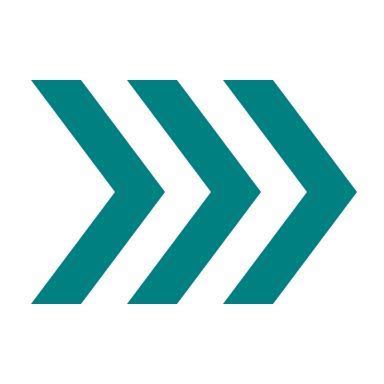 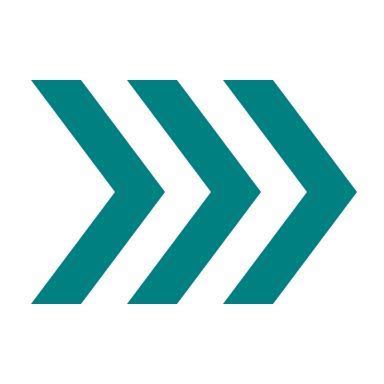 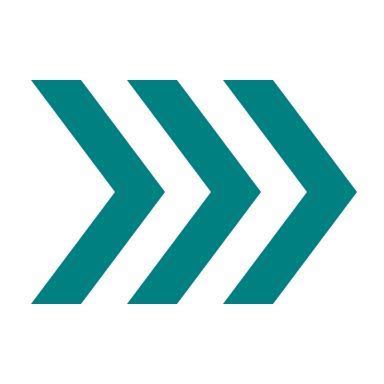